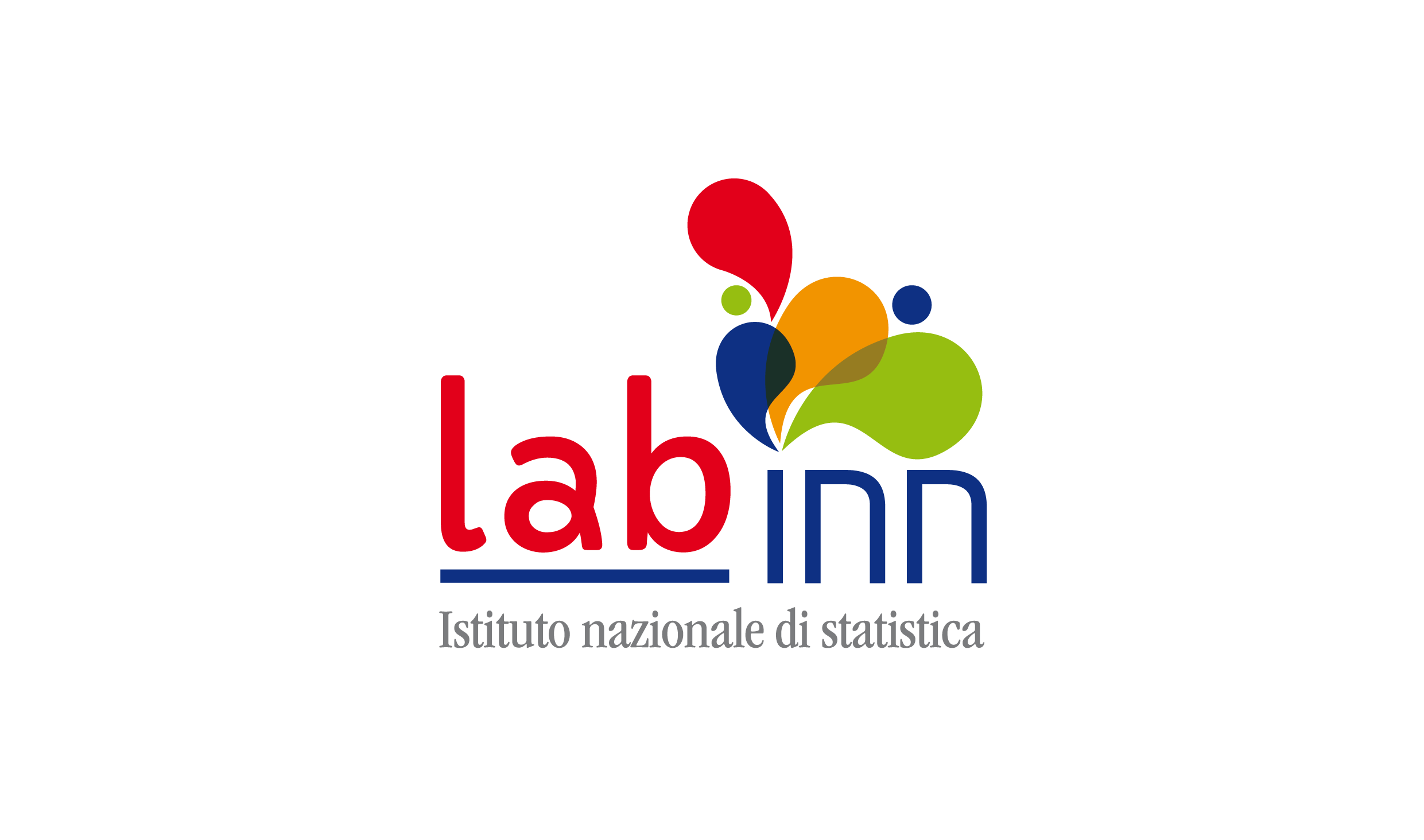 ROMA 21 FEBBRAIO 2019
Sistema di restituzione di informazioni statistiche personalizzate alle imprese coinvolte nelle rilevazioni economiche
1
ROMA 26 FEBBRAIO 2018
INAUGURAZIONE DEL NUOVO LABORATORIO DELL’INNOVAZIONE
GIORGIO ALLEVA
Pasquale Papa, Paola Bosso
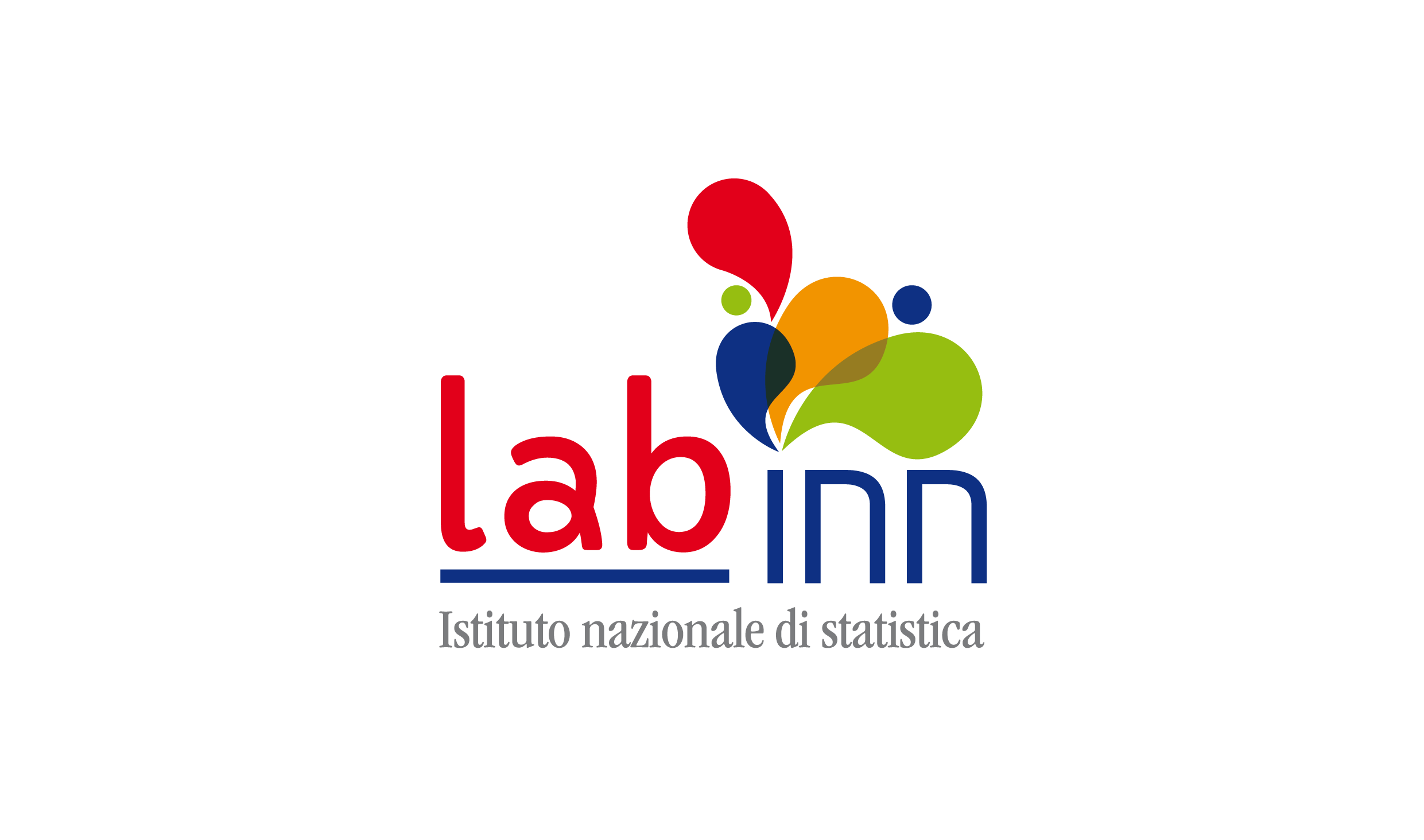 Il progetto
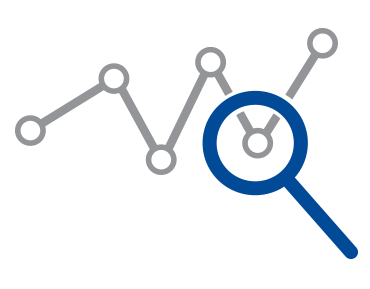 L’idea del progetto è fornire alle imprese rispondenti un insieme integrato di indicatori, all’interno della sezione dedicata «Dati Statistici» del Portale Statistico delle Imprese, finalizzati a costruire un quadro strutturale del settore di attività economica di appartenenza, nonché informazioni personalizzate sui mercati di riferimento e sul proprio posizionamento competitivo.
OBIETTIVI:
Stabilire un flusso di comunicazione bidirezionale fra Istat e imprese che compensi almeno parzialmente l'onere statistico sui rispondenti

Favorire una maggiore collaborazione delle imprese alle indagini Istat e migliorare la qualità dei dati forniti 

Fornire un’informazione statistica più aderente alle reali esigenze delle imprese
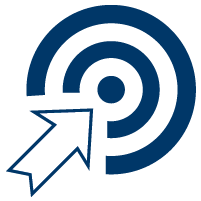 ROMA 21 FEBBRAIO 2019
Sistema di restituzione di informazioni statistiche personalizzate alle imprese coinvolte nelle rilevazioni economiche
2
Esperti di raccolta dati - Esperti tematici nell'ambito delle statistiche economiche strutturali e congiunturali sulle imprese e del commercio estero - Esperti di normative in materia di tutela della riservatezza dei rispondenti - Esperti informatici - Esperti di diffusione e comunicazione.
RISORSE COINVOLTE:
1
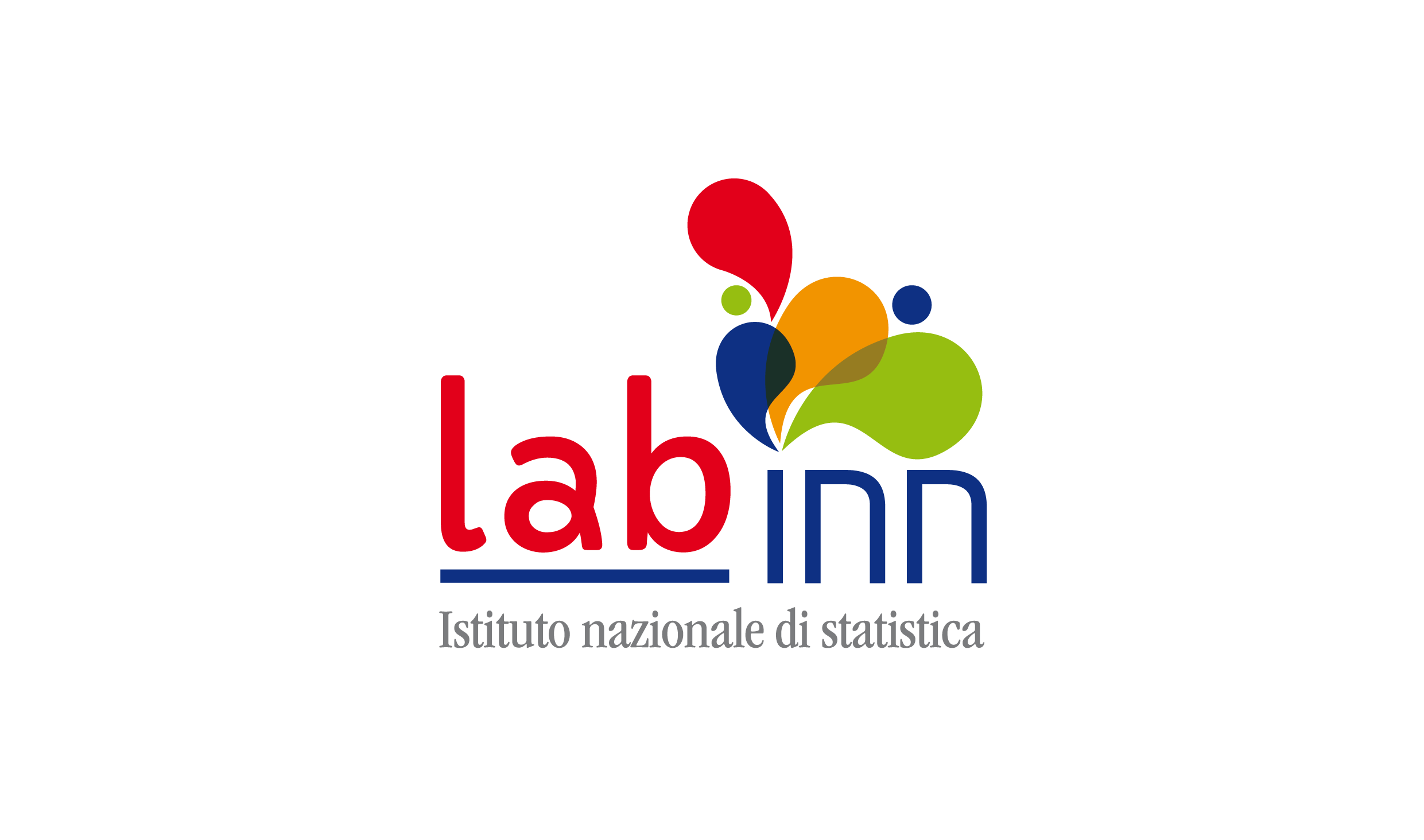 Fasi e attività
FASI E ATTIVITA’:
3
2
1
Identificazione delle modalità di restituzione delle informazioni personalizzate
Analisi 
dello stato dell’arte e delle esigenze degli utenti
Rilascio di una prima release di indicatori
Analisi delle informazioni interne disponibili ed utilizzabili per il progetto; 

Attività di ricognizione delle esigenze informative delle imprese (collaborazione con referenti  Confindustria, Associazioni di Categoria e realtà aziendali di riferimento).
Individuazione di variabili ed indicatori per la restituzione alle imprese di informazioni personalizzate su:
quadro strutturale del settore di appartenenza;
quadro congiunturale;
posizionamento competitivo nel mercato di riferimento.
Sviluppo e implementazione di una prima release di nuovi indicatori all’interno della Sezione Dati dedicata alla restituzione agli utenti, nel Portale Statistico delle Imprese.
ROMA 21 FEBBRAIO 2019
Sistema di restituzione di informazioni statistiche personalizzate alle imprese coinvolte nelle rilevazioni economiche
3
Ricognizione giuridica su aspetti di tutela dei dati personali e della riservatezza dei rispondenti.
2
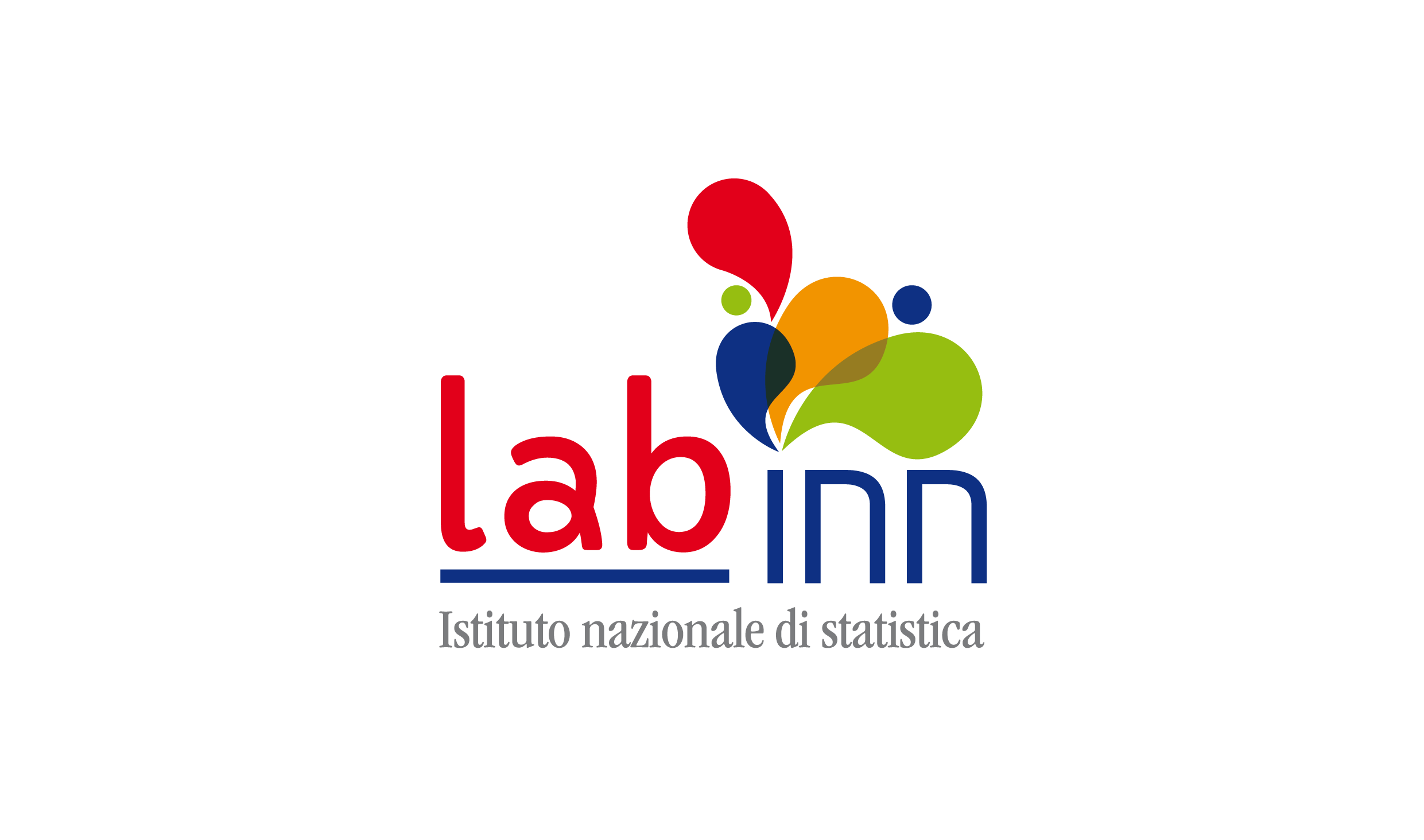 L’approfondimento in corso
E’ in corso un approfondimento giuridico, propedeutico allo sviluppo del progetto, riguardo la potenziale disparità di trattamento fra imprese presenti e non presenti nel Portale; queste ultime infatti non hanno accesso alla Sezione Dati dove dedicata alla restituzione delle informazioni personalizzate.

L’approfondimento è finalizzato a verificare la sussistenza della suddetta disparità di trattamento e, in caso affermativo, alla fattibilità delle soluzioni proposte.
ROMA 21 FEBBRAIO 2019
Sistema di restituzione di informazioni statistiche personalizzate alle imprese coinvolte nelle rilevazioni economiche
4
3